স্বাগতম
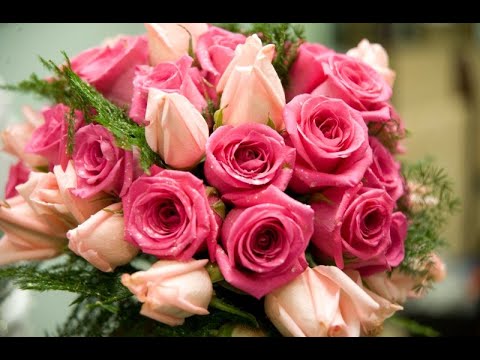 পরিচিতি
শিক্ষক পরিচিতি 
মোঃ জহুরুল  ইসলাম
শ্রী মন্তপুর সরকারি 
প্রাথমিক বিদ্যালয়
পাঁচবিবি, জয়পুরহাট।
পাঠ পরিচিতি 
শ্রেনিঃ তৃতীয়    
বিষয়ঃ বাংলা  
পাঠ শিরোনামঃ পাখিদের কথা
শিখন ফলঃ ২. ৬.১ পরিচিতি পাখি সম্পর্কে
বলতে পারবে।
২.৬.২পাখিদের বর্ণনা করতে পারবে।
চল একটি ভিডিওদেখি
পাখিদের জানি
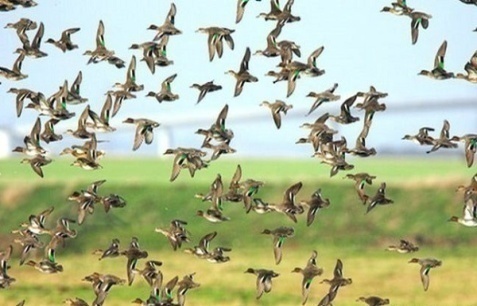 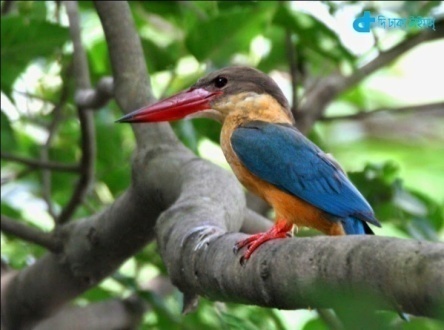 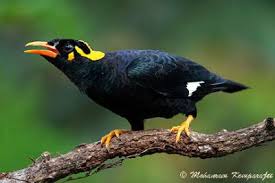 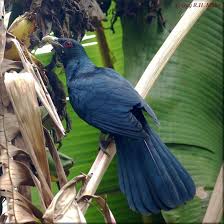 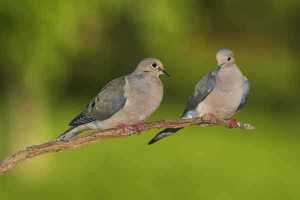 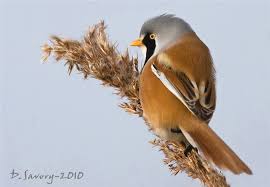 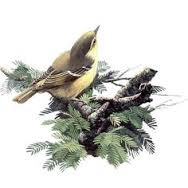 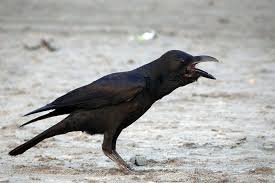 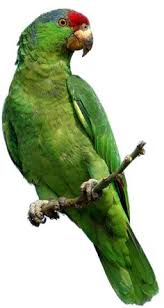 পাঠের শিরোনামঃ পাখিদের কথা
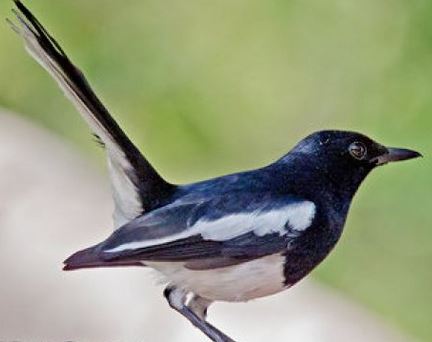 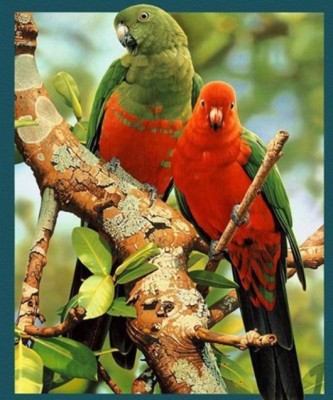 টিয়া
দোয়েল
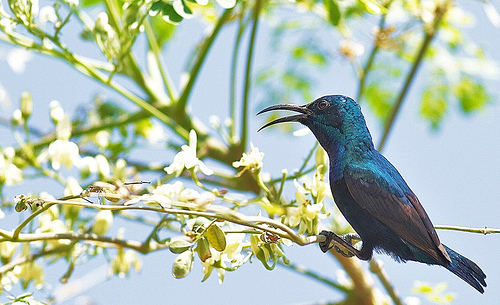 টিয়া সবুজ রঙের পাখি
ময়না
ময়নার রং কালো
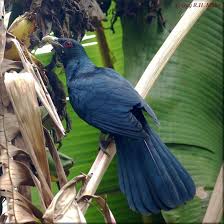 কোকিল বসন্ত কালে ডাকে।
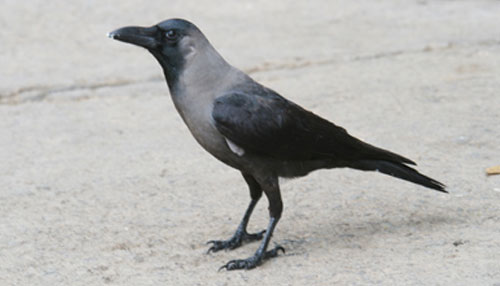 কাক
কাক এর রং কালো।
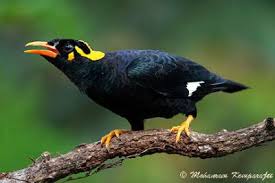 ময়না মানুষের মতো কথা বলে।
পাখিদের নামের শব্দ সমূহ
বইয়ের ৫২ পাতা খোল
শিক্ষকের পাঠ
রোজ সকালে 
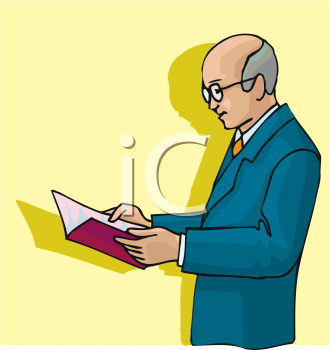 ছাত্রছাত্রীদের পাঠ
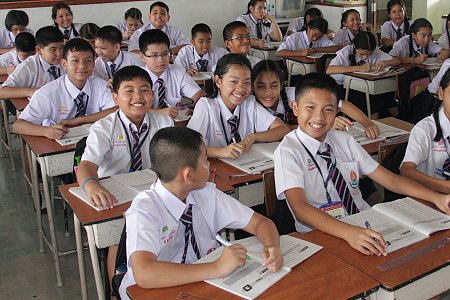 দলীয় কাজ
ক দল গান গাইতে পারে এমন ২ টি পাখির নাম লিখ ?
খ দল ৫ টি পরিচিত পাখির নাম লিখ?
নিরব পাঠ
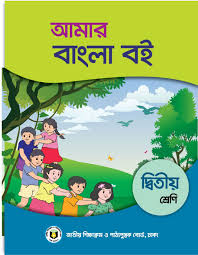 মূল্যায়ন
মুখে মুখে উত্তর বলি ও লিখি
কোন পাখি গান গায় ?
আমাদের জাতীয় পাখির নাম কী ?
কোকিল কোন সময় ডাকে ?
শুন্যস্থান পুরুন করিঃ
টিয়া......... রঙের পাখি।
সবচেয়ে ছোট পাখি .........।
মিল করিঃ
কথা বলে
কোকিল
গান গায়
টিয়া
ময়না
সবুজ পাখি
ধন্যবাদ
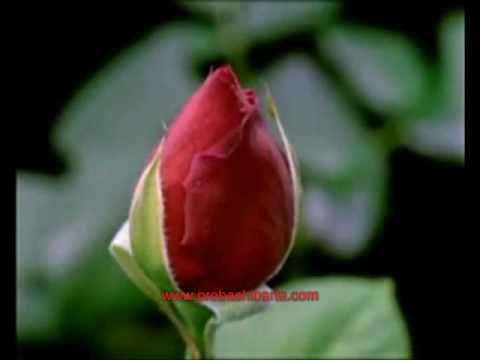